DAVRANIM BOZUKLUĞU
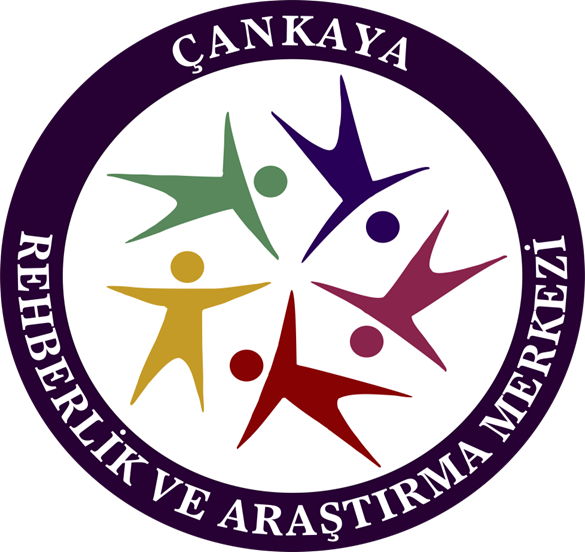 ÇANKAYA REHBERLİK VE ARAŞTIRMA MERKEZİ
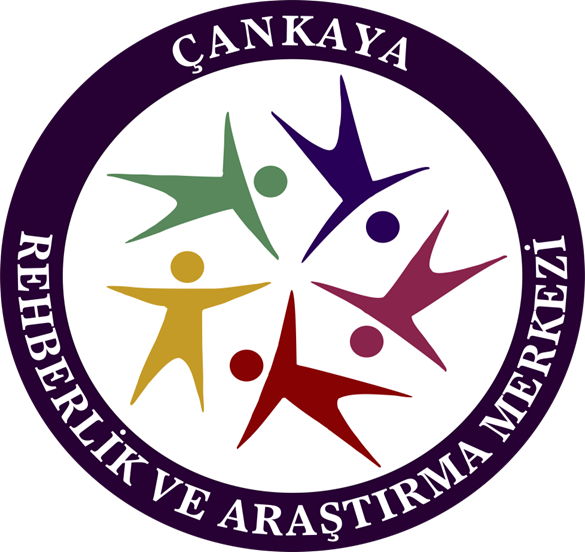 Davranım bozukluğu(DB), karşı gelme/karşı olma bozukluğu(KGB) ve dikkat eksikliği hiperaktivite bozukluğu (DEHB) ile birlikte çocuklukta ve ergenlikte yıkıcı davranış bozuklukları(YDB) içinde ele alınır.
ÇANKAYA REHBERLİK VE ARAŞTIRMA MERKEZİ
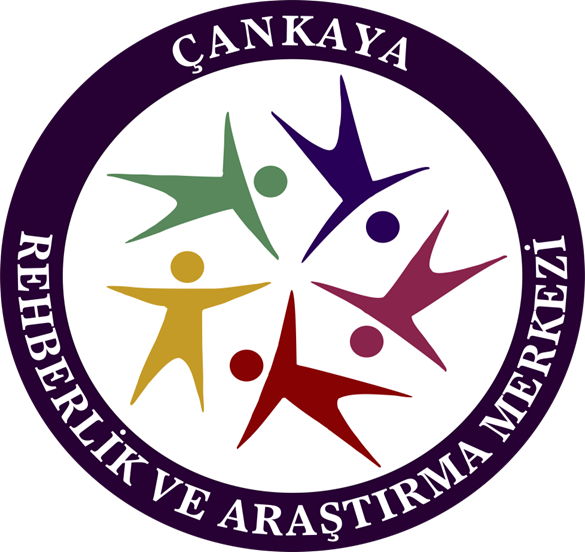 Davranım Bozukluğu …

	Bireyi, aileyi ve toplumu olumsuz yönde etkileyen, diğer insanların temel haklarının çiğnendiği, yaşa uygun toplumsal norm ve kuralların hiçe sayıldığı davranışlardan oluşan bir bozukluktur.
ÇANKAYA REHBERLİK VE ARAŞTIRMA MERKEZİ
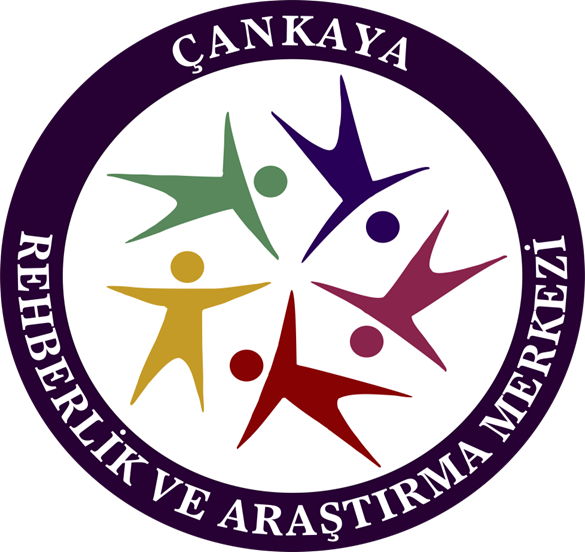 DSM-4-TR Davranım Bozukluğuna İlişkin Tanısal Kriterler ise şu şekildedir: 

Genellikle kaba davranır, başkalarını tehdit eder, gözlerini korkutur.
Genellikle kavga başlatır.
Başkalarına ciddi bedensel zarar verebilecek silah kullanmıştır.
Diğer insanlara fiziksel şiddet uygulamıştır.
Hayvanlara fiziksel şiddet uygulamıştır.
Kurbanını rahatsız ederek hırsızlık yapmıştır.
Birini cinsel davranışa zorlamıştır.
ÇANKAYA REHBERLİK VE ARAŞTIRMA MERKEZİ
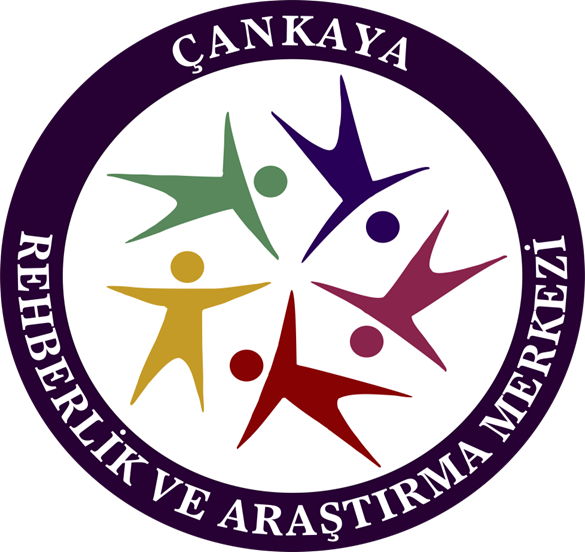 Büyük çapta zarar vermek için kasten kundakçılık yapmıştır.

Birinin evine, dairesine ya da arabasına izinsiz girmiştir.

Bir şeyleri ya da birilerinin desteğini kazanmak veya mecburiyetlerden kaçmak için sıklıkla yalan söylemiştir.

Mağdurla yüz yüze gelmeden değerli eşyaları çalmıştır.

13 yaşından itibaren ailesinin yasaklarına rağmen çoğunlukla geceleri dışarda geçirmiştir.

Ailesiyle yaşarken evden en az iki kere birer geceliğine ya da bir kez uzun süreliğine kaçmıştır.

13 yaşına gelmeden sık sık okuldan kaçmaya başlar.
ÇANKAYA REHBERLİK VE ARAŞTIRMA MERKEZİ
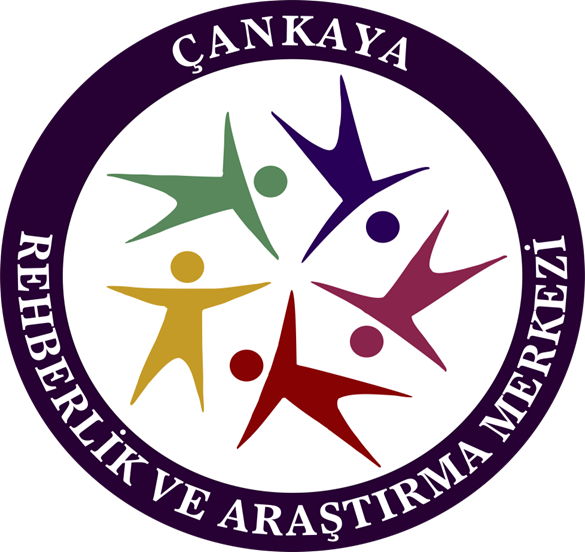 Yukarıda belirtilen kriterlerden üç veya daha fazlasının 12 ay boyunca ya da sadece bir kriterin en  azından 6 ay boyunca sergilenmesi gerekir.
ÇANKAYA REHBERLİK VE ARAŞTIRMA MERKEZİ
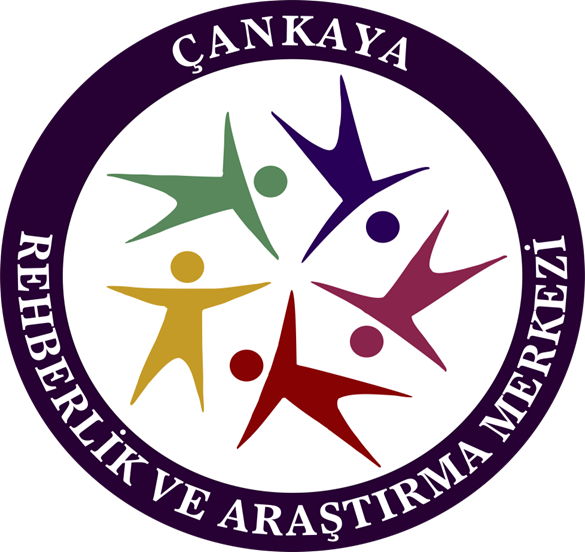 Başlangıç yaşı, süreci ve sonucu görmek açısından önemlidir.
Ergenlik başlangıcı türü 10 yaştan sonra ve genellikle buluğ çağının başlangıcıyla birlikte görülür.
Erken başlangıç yaşı 8 yaş ve öncesidir.
Ergenlik başlangıç türünde 20 yaşından sonra %85’inde antisosyal davranışların yok olduğu görülmektedir.
Erken başlangıç yaşayanların %50’sinden fazlasında erişkinlik döneminde;
Uygunsuz ve kötü ilişkiler
Mesleki problemler
Madde bağımlılığı
Antisosyal kişilik bozukluğu görülmektedir.
ÇANKAYA REHBERLİK VE ARAŞTIRMA MERKEZİ
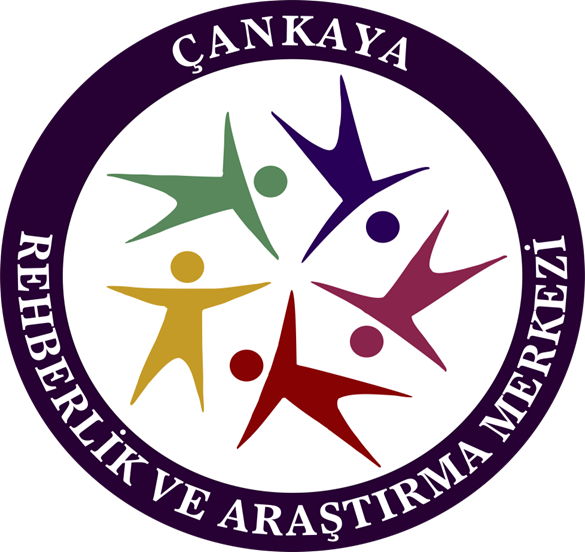 DAVRANIM BOZUKLUĞU…

Erkekler:
Kavga
Çalma
Mala zarar verme
Saldırganlık çok

Kızlar:
Yalan söyleme
Okuldan kaçma
Evden kaçma
Madde kullanımı
Saldırganlık az
ÇANKAYA REHBERLİK VE ARAŞTIRMA MERKEZİ
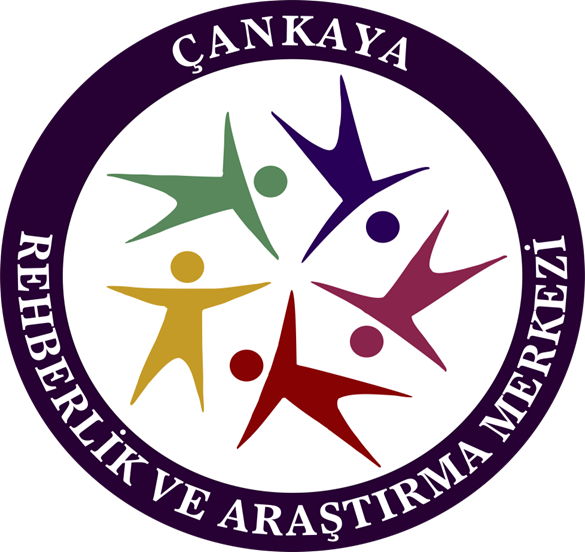 RİSK ETKENLERİ
ÇANKAYA REHBERLİK VE ARAŞTIRMA MERKEZİ
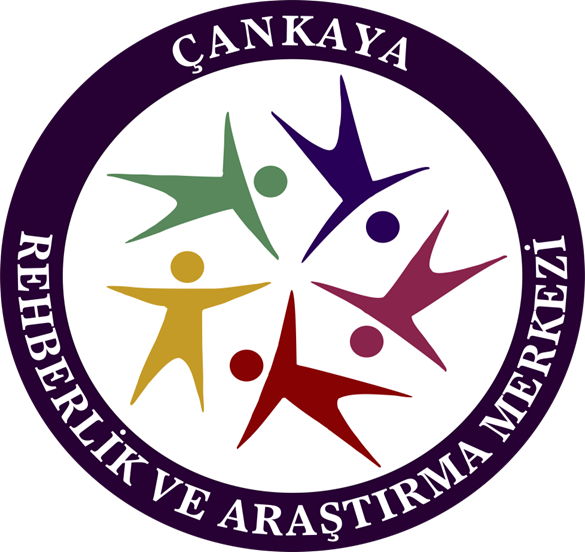 Literatürde davranım bozukluğu için iki kat risk faktörü 
		olarak belirlenen etkenler şu şekilde ele alınmaktadır:

Biyolojik etmenler,

Elverişsiz çevre özellikleri 

Üvey anne ya da babaya sahip olma, 

Ailede suç işlemiş, sabıka kaydı olan bireylerinin olması,

Erkek çocuk ve tek ebeveynli olma, 

Çocuk istismarının ve eş istismarının yaşandığı aileler, 

Eşler arasında evlilik uyuşmazlığı,
ÇANKAYA REHBERLİK VE ARAŞTIRMA MERKEZİ
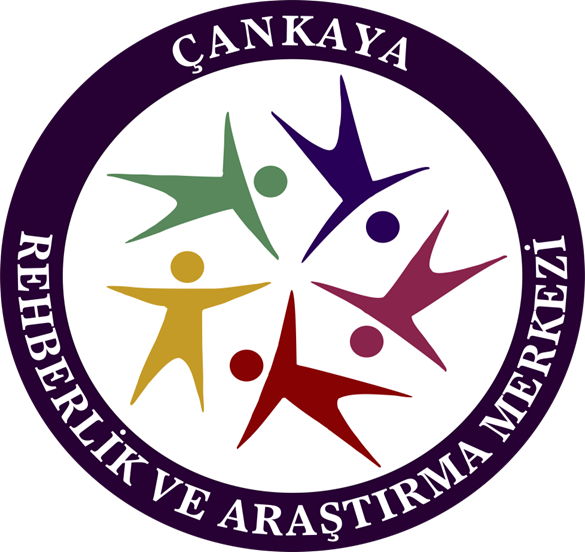 Olumsuz anne-baba tutumları, 

Annede depresyon olması,  

Sosyo-ekonomik düzeyin düşük olması, 

İşsizlik, 

Ebeveyn stres düzeyinin yüksek ve öz yeterlilik düzeyinin düşük olması, 

Sosyal destek yetersizliği, 

Geniş aileler, yetersiz meskenler, 

Madde kullanımı.
ÇANKAYA REHBERLİK VE ARAŞTIRMA MERKEZİ
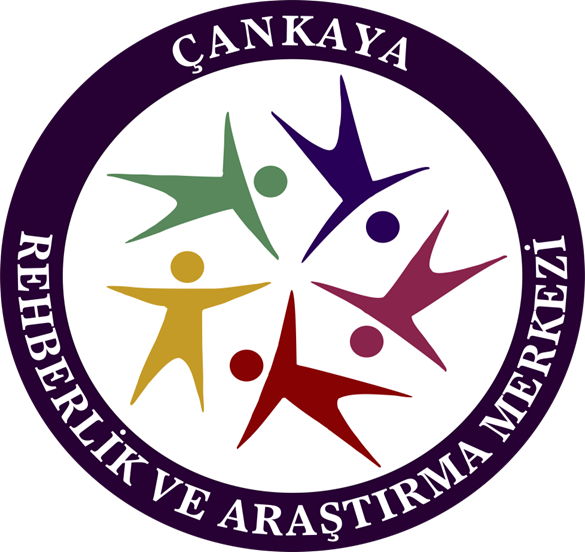 Davranım bozukluğunda psikolojik yaklaşımlar ve tedavi:

Bilişsel-davranışsal tedavi

Aile odaklı müdahaleler

Ebeveyn yönetimi eğitimi

Çok sistemli tedavi

Psikofarmakolojik müdahale
ÇANKAYA REHBERLİK VE ARAŞTIRMA MERKEZİ
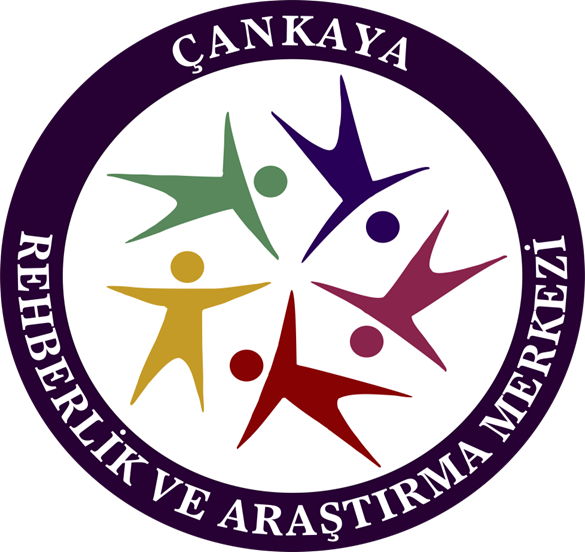 OKUL TEMELLİ MÜDAHALELER

	Davranım bozukluğu çocuk ve ergenlik döneminde sıkça görülür. Davranım bozukluğu olan öğrenciler okul talimatlarına uymayı, sosyal olarak kabul gören davranışlar sergilemeyi reddeden çocuklardır. Bu öğrenciler çoğu zaman başı sürekli olarak belaya giren “kötü çocuklar” olarak bilinir.
ÇANKAYA REHBERLİK VE ARAŞTIRMA MERKEZİ
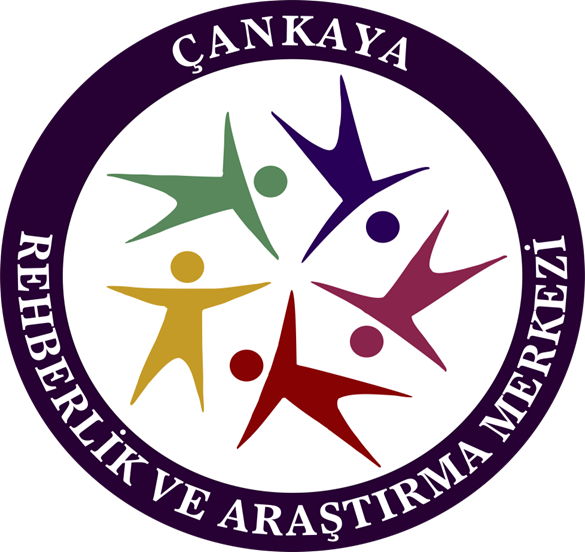 ÖĞRETMENLERE ÖNERİLER

Bilgi sahibi olma ve destek alma.

Farklılıkları kabul etme.

Öğrencinin kişisel ve sosyal özelliklerini bilme.

Kararlara dahil etme.

Öğrenci bilgi kartlarının titizlikle doldurulması ve güncellenmesi.

Öğrenme isteğini ve motivasyonunu arttırma.
Kendilerine verilen görevi-ödevi tamamlayabileceklerini hissetmeleri gerekir.
Verilen görevi/ödevi yapmaya değer bulmalıdırlar.
Bu görev/ödevi temel ihtiyaçlarını destekleyen bir ortamda tamamlayabilirler.
ÇANKAYA REHBERLİK VE ARAŞTIRMA MERKEZİ
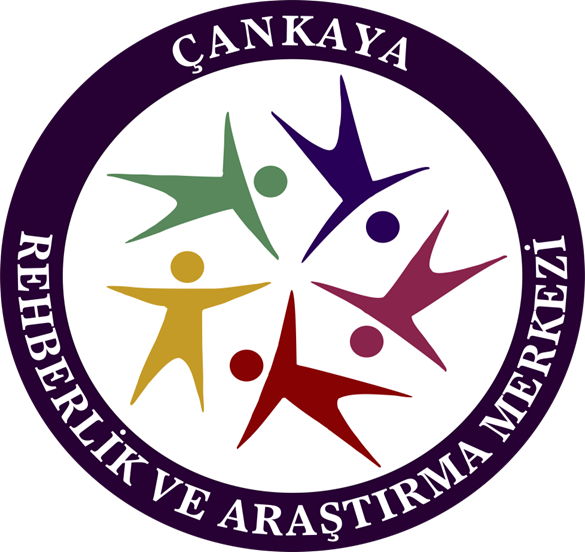 Öğrencinin “başarılı bir öğrencinin” nasıl olduğunu net bir biçimde anlaması sağlanmalıdır

Davranım bozukluğu olan bir öğrencinin katılım ve etkin öğrenmeyi içselleştirebilmesi gerekmektedir. 

Gözlerin konuşmacıya odaklanması, 
Soru sorabilmek, 
İhtiyaç duyduğunda yardım istemek, 
Başkaları ile işbirliği yapmak gibi davranışları kazanması önemlidir.

Öğrencinin bireysel öğrenme güçlüklerini ve aynı zamanda yetenekli olduğu alanları fark etmelerine yardımcı olma.
ÇANKAYA REHBERLİK VE ARAŞTIRMA MERKEZİ
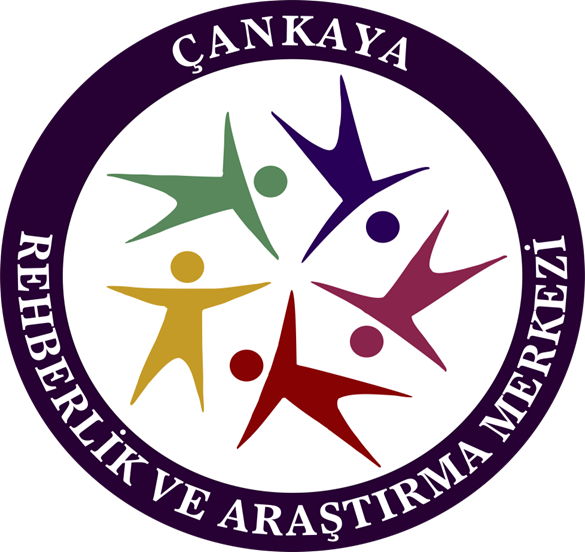 Davranış problemleri olan öğrencilere doğru öğrenme stratejilerinin anlatılması…
     Örneğin:
Önemli yerleri vurgulama, altını çizme
Anımsatıcılar kullanma
Ana hatları belirleme
Özetleme gibi.

Gerçek dünyada problem çözme çalışması.
Kral ve Kraliçe etkinliği

Öğrencilere etkili bir dil bilgisi öğretimi sağlanması.
ÇANKAYA REHBERLİK VE ARAŞTIRMA MERKEZİ
Uyum sağlama, uyma ve biçimlendirmenin sağlanması.

Uyum çalışmasına elverişli olan özel alanlar şunları içerir:

Görevin büyüklüğü (ör. Aşırı çalışma yoğunluğundan kaynaklanan bıkkınlığı ve baskıyı en aza indirmek için ödevler azaltılabilir).
Öğrenme, uygulama ve analiz etme için verilen süre arttırılabilir.
Öğrenciye çalışmalarında diğer arkadaşlarından yardım almaları ya da öğretmenden destek alması için daha fazla olanak sağlanabilir.
Öğrencilere daha çok örnek verilebilir ya da ders konusu tekrarlanarak pekiştirme sağlanabilir.
Öğrenciler daha kolay izleyebilecekleri adımlardan oluşan görev ve becerileri yerine getirebilirler. 
Öğrenciler proje, grafik modeli, uygulama ve raporlama gibi araçları kullanabilirler.
Derse geleneksel yollarla katılım sağlayamayan öğrenciler için farklı yollar geliştirilebilir. Örn. Rapor yazmak yerine model geliştirmek gibi.
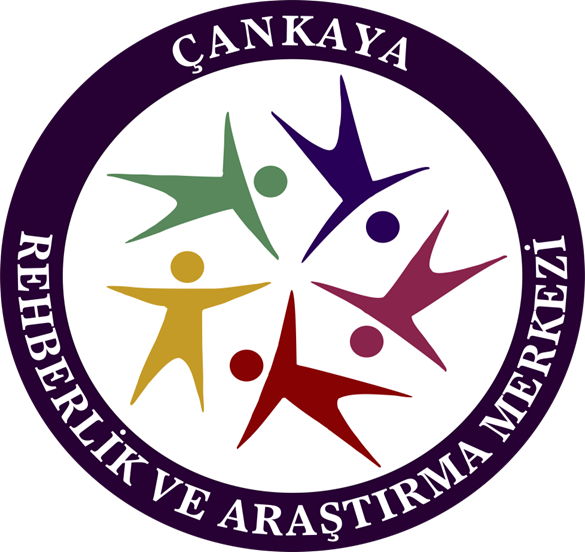 ÇANKAYA REHBERLİK VE ARAŞTIRMA MERKEZİ
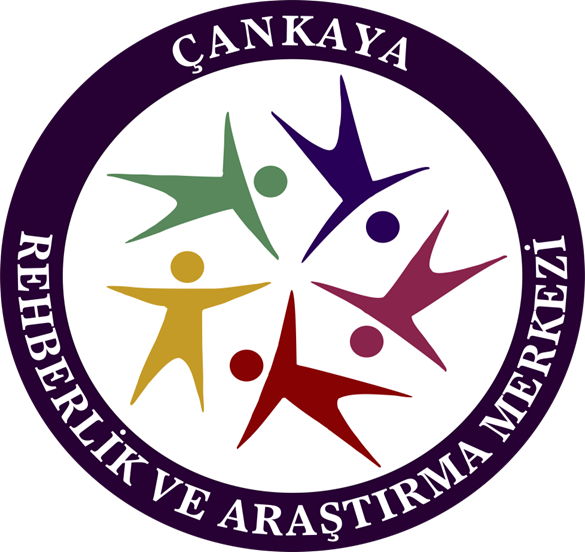 Sınıfta olumlu hava yaratma.

Büyük beklentiler yaratma.

Yapılandırılmış öğrenme ortamı.

İşbirlikçi Öğrenme.

Pozitif pekiştireç.

Sosyal beceri eğitimi
Koçluk 
Model olma 
Davranış provası
ÇANKAYA REHBERLİK VE ARAŞTIRMA MERKEZİ
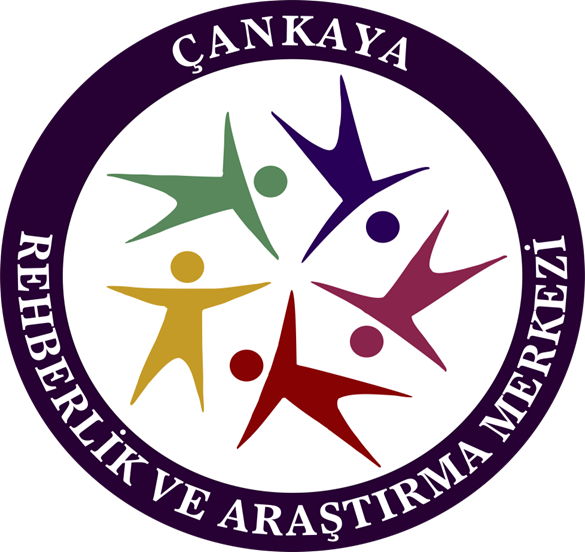 Alışkın oldukları şey başarısız olmak ve başlarını belaya sokmaktır. Bu nedenle bu davranışlarını ve duygularını değiştirmek oldukça önemlidir.

Kısa sürede başarılabilir hedefler belirlemek ve hedeflere ulaşıldığında ise somut, olumlu ödüllendirmenin kullanılması.
ÇANKAYA REHBERLİK VE ARAŞTIRMA MERKEZİ
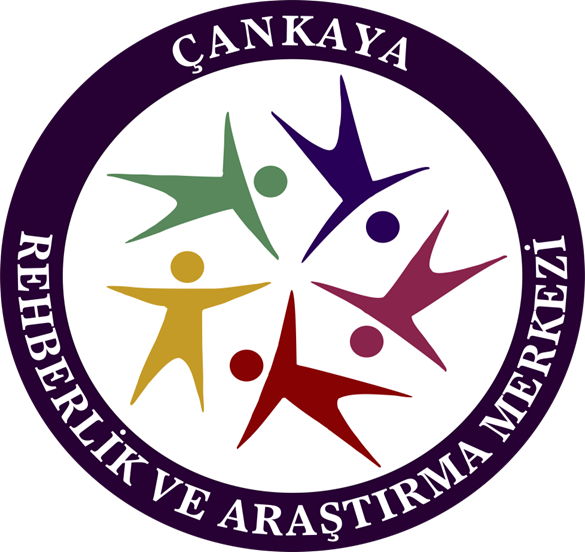 ÖĞRETMENLER İÇİN KISA İPUÇLARI

Sınıfınızda her öğrenciyi kapsayacak şekilde topluluk ve ait olma anlayışı geliştirin.
Sınıf olarak davranış kuralları belirleyin ve kendinizi ve sizden beklentileri de tartışmaya dahil edin. 

Kayda değer ve doğru seçim olanakları sağlayın.

Ortaya çıkan krizleri öncelik sırasıyla halledin. Örneğin yumruk kavgası gibi bazı sorunların derhal halledilmesi gerekirken sözlü tartışmalar sonraya bırakılabilir.

Değerli övgülerde ve olumlu teşviklerde bulunun. Belirsiz ya da gelecekteki bir olasılığı değil de somut bir başarıyı ya da davranışı övün.

Sınıftaki her öğrenciyi övmek için bir sebep bulun. Her öğrencinin olumlu ya da güçlü olarak görülebilecek bir özelliği mutlaka vardır.
ÇANKAYA REHBERLİK VE ARAŞTIRMA MERKEZİ
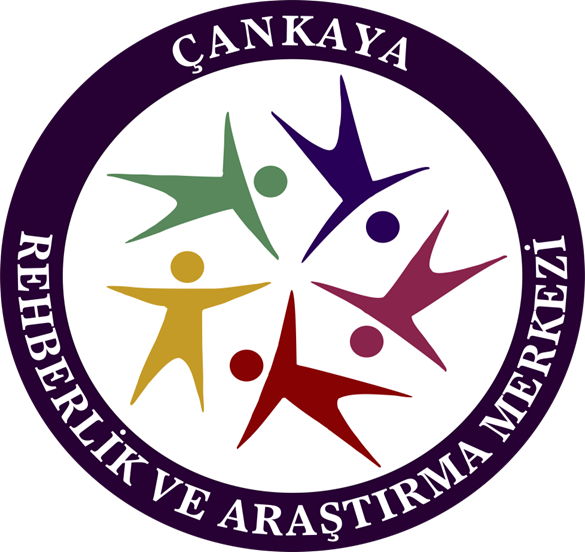 ÖĞRETMENLER İÇİN KISA İPUÇLARI

Öğrencilerinizin hoşlandıkları, hoşlanmadıkları şeyleri, hobilerini, zaman geçirdikleri aktivitelerini ve hayallerini öğrenin. Bu ilişkinizin gelişmesini sağlayacaktır. Kimse gerçek ilişkiler kurmadıkça yardım sağlayamaz. Davranış bozukluğu öğrencisi olan bir öğretmen hem umursamaz hem de etkili olamaz.

Öğrencileriniz için kayda değer öğrenme deneyimleri sağlayın. Dersi gerçek yaşam uygulamaları ile birleştirmeye çalışın.

Rahatsız edici, küçük, önemsiz şeyleri ve aksamaları görmezden gelin. Davranış bozukluğu olan öğrenciler öğretmenlerinin sinirlendirmeyi denerler, sevilmemeyi isterler. Onlarla kesinlikle güç savaşına girmeyin.

Her öğrencinize karşı adil ve tutarlı olun.
ÇANKAYA REHBERLİK VE ARAŞTIRMA MERKEZİ
TEŞEKKÜRLER
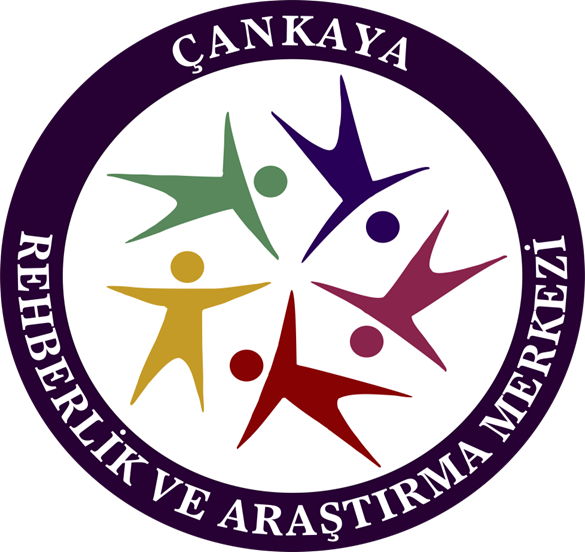 Hazırlayan: Şermin Pınar Yogev
Bilgi ve Değerlendirme Birimi
Şermin Pınar Yogev
Günsu Ertunç
Gökçen Kılıç
ÇANKAYA REHBERLİK VE ARAŞTIRMA MERKEZİ